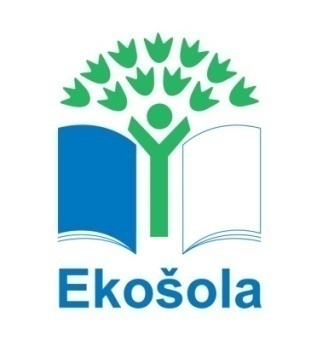 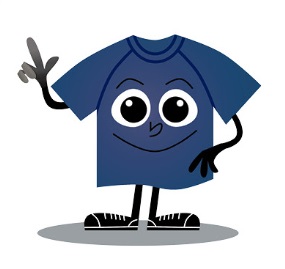 BODI PRIJATELJ OKOLJAPredstavitev projekta
ŠPELA KOTAR, koordinator projekta za Ekošole
Brdo pri Kranju, 29. 9. 2014
1
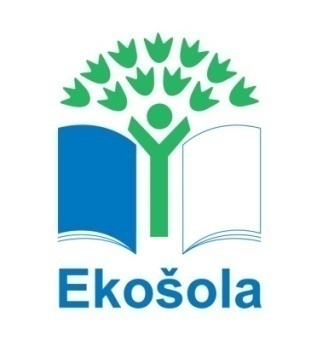 Kratka predstavitev podjetja/partnerja
INTERSEROH SLOVENIJA
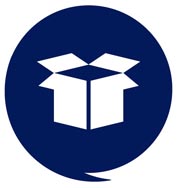 „ReThink“
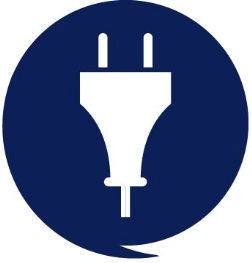 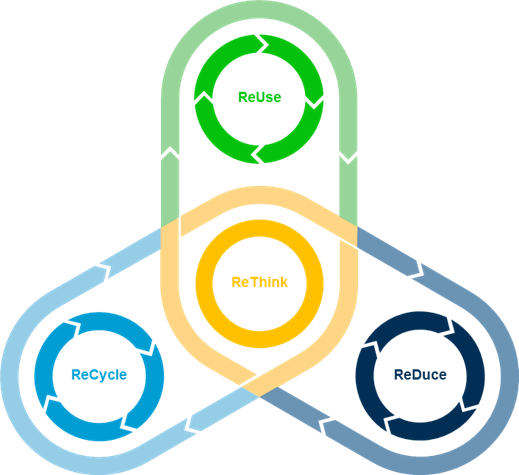 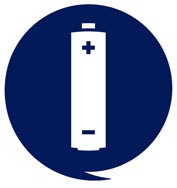 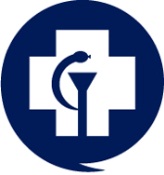 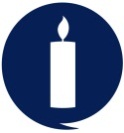 Dodatne storitve za večjo učinkovitost ravnanja z odpadki
Sistemske storitve za zavezance
Interseroh bo v slovenskem prostoru postala vodilna družba za ravnanje z odpadki in sekundarnimi viri, ki jim dodajamo novo vrednost. Smo središče upravljanja masnih tokov in inženiring vzpostavljanja krožnega gospodarstva. Udejanjamo spremembe, ki vodijo v okoljsko odgovorno ter ekonomsko učinkovito gospodarstvo in družbo.
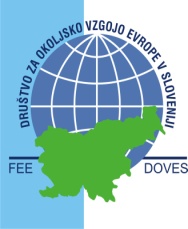 2
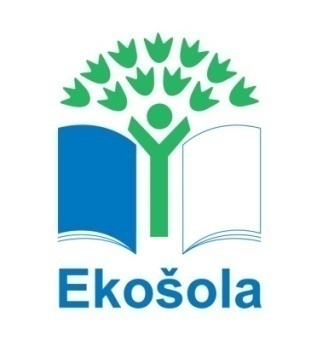 Kratka predstavitev podjetja/partnerja
INTERSEROH SLOVENIJA 
sodelovanje s šolami in vrtci
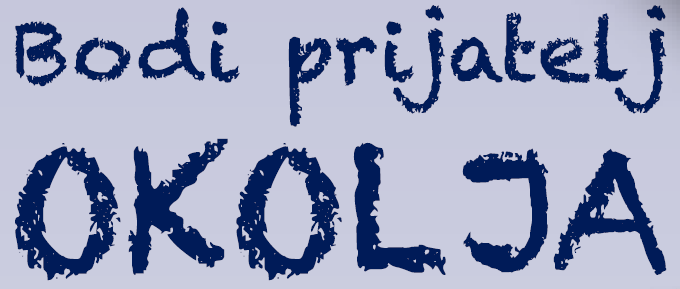 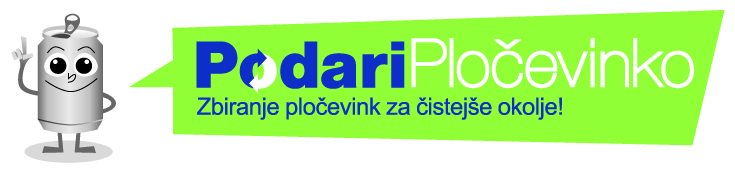 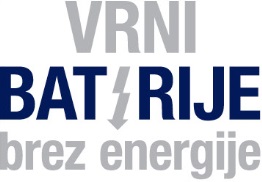 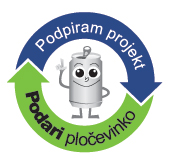 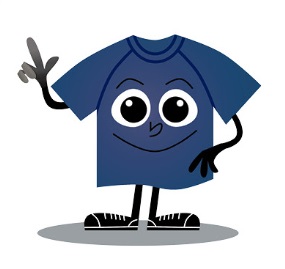 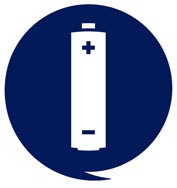 zbiranje odpadnih pločevink
zbiranje odpadnih baterij
zbiranje odsluženega tekstila
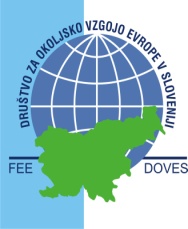 3
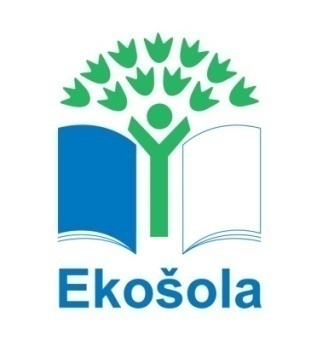 Kratka predstavitev projekta
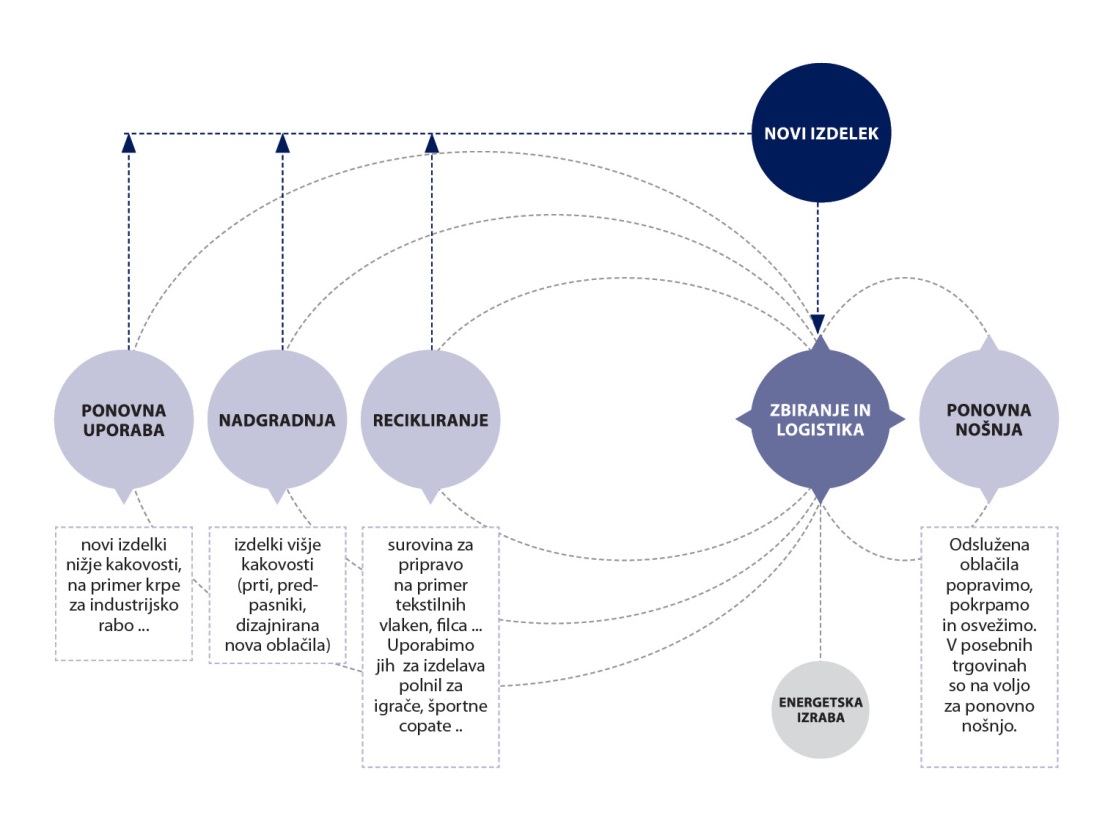 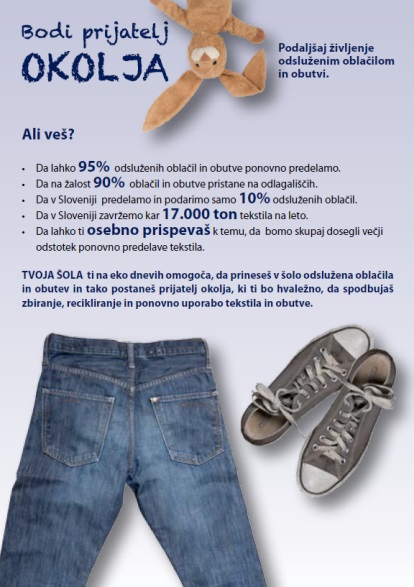 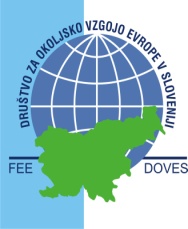 4
[Speaker Notes: ZBIRANJE (oprema, plakati, letaki) IN LOGISTIKA: Šole in vrtci (5 OŠ – skoraj 3 t/dober mesec) + Ekošole 2014/2015, podjetja (testno v IS 140 kg v 1 mesecu), javne prireditve, gospodinjstva – zbirni centri]
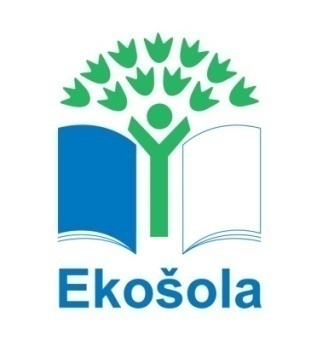 Izvedba projekta
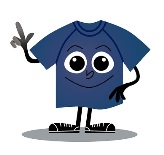 BODI PRIJATELJ OKOLJA
I. Obvezni del: ZBIRANJE ODSLUŽENEGA TEKSTILA
  - poljubni termini skozi celo šolsko leto, 2 organizirana odvoza zbranega tekstila
  - informativni letaki, plakati, obvestilo staršem
II. Neobvezni del: NAGRADNI NATEČAJ
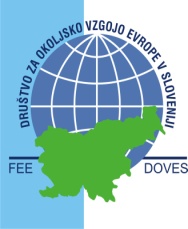 5
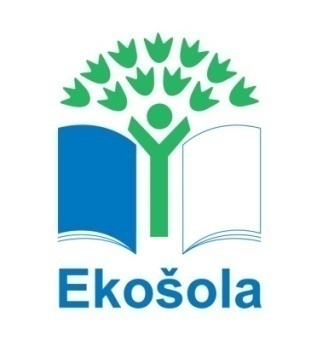 Izvedba projekta
III. Za vse sodelujoče v projektu: FOTONATEČAJ
posneti fotografijo na kateri je prikazana čim bolj izvirna in domiselna vsakodnevna uporaba odsluženega tekstila 
objaviti fotografijo na Facebook strani Ekošole in zbirati všečke
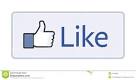 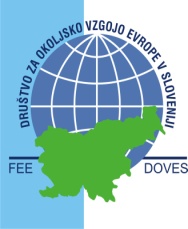 6
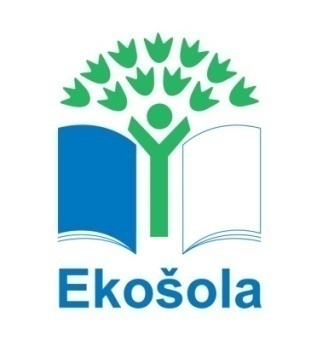 Nagrade
A) vrtci in učenci od 1. do 3. razreda OŠ
3 zmagovalne podobe škatel
B) učenci od 4. do 9. razreda OŠ
3 zmagovalne kolekcije
C) dijaki 
3 zmagovalne "UpCycle/Recycle" inovacije
D) študenti
 3 zmagovalni "Closed loop" koncepti

Fotonatečaj 
fotografija z največ všečki
Vsi zmagovalni projekti 
bodo razstavljeni na sejmu Altermed od 12.-15. marca 2015 v Celju.

Eko koordinatorja vrtca ali šole,
ki bo v sklopu celoletnega zbiranja odsluženega tekstila zbral-a največjo količino odpadnega tekstila.
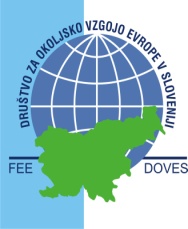 7
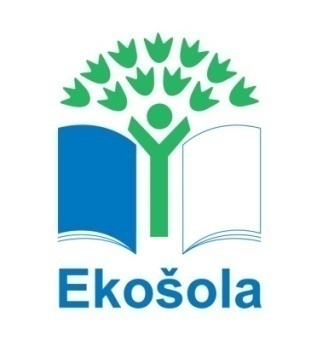 Kontakt
INTERSEROH d.o.o.


Špela Kotar
koordinator projekta „Bodi prijatelj okolja“ za program Ekošola
T: +386 (0)1 560 91 65
M: +386 (0)30 333 026
E: spela.kotar@interseroh.com


Veseli bomo vaših vprašanj!

				 Hvala za pozornost in lep dan!
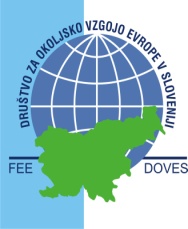 8